RUH ID: 12717
Læringsark
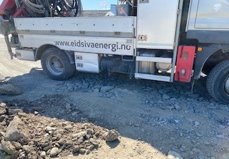